Las plantas y su reproducción
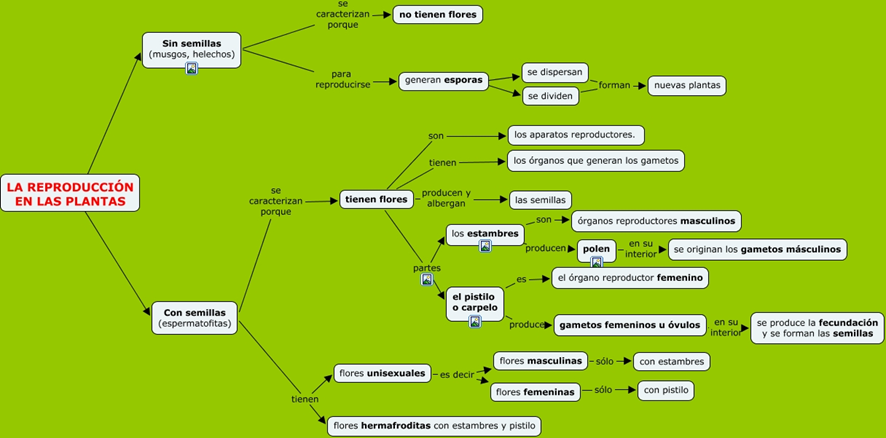 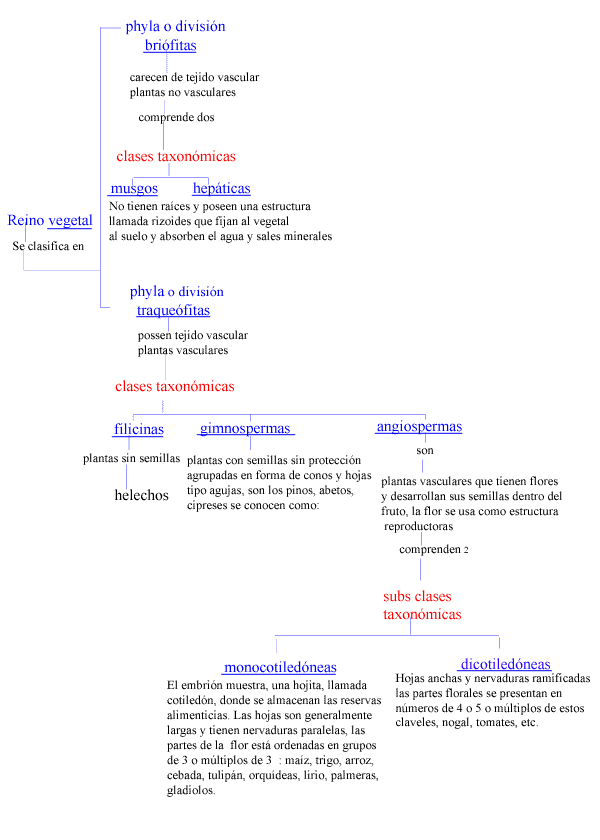 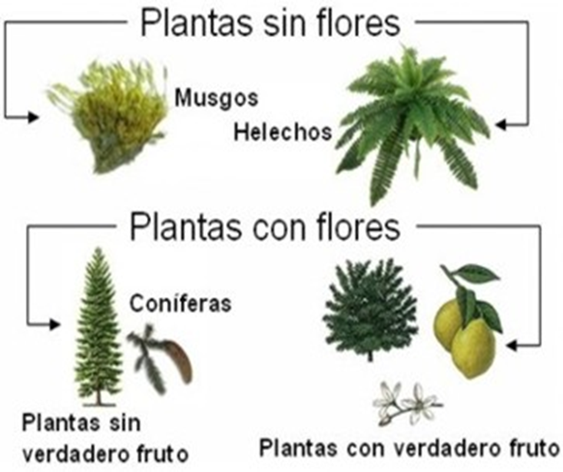 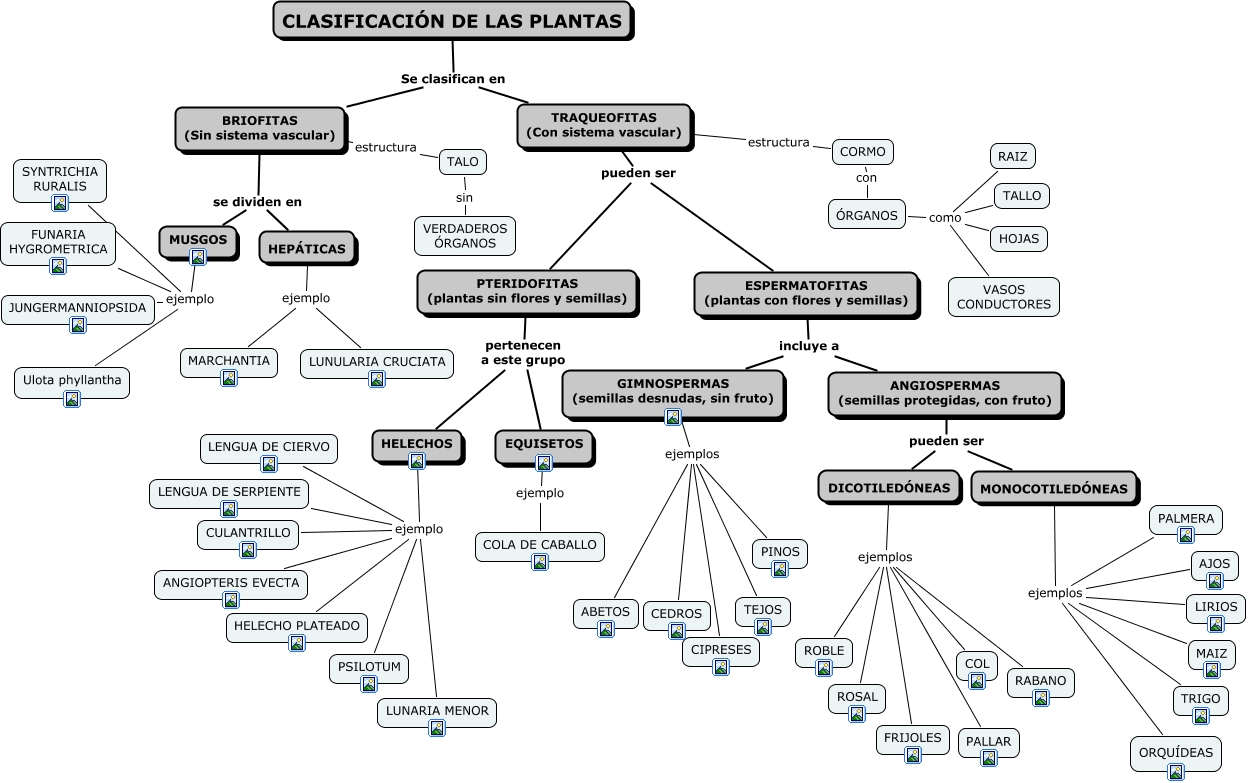 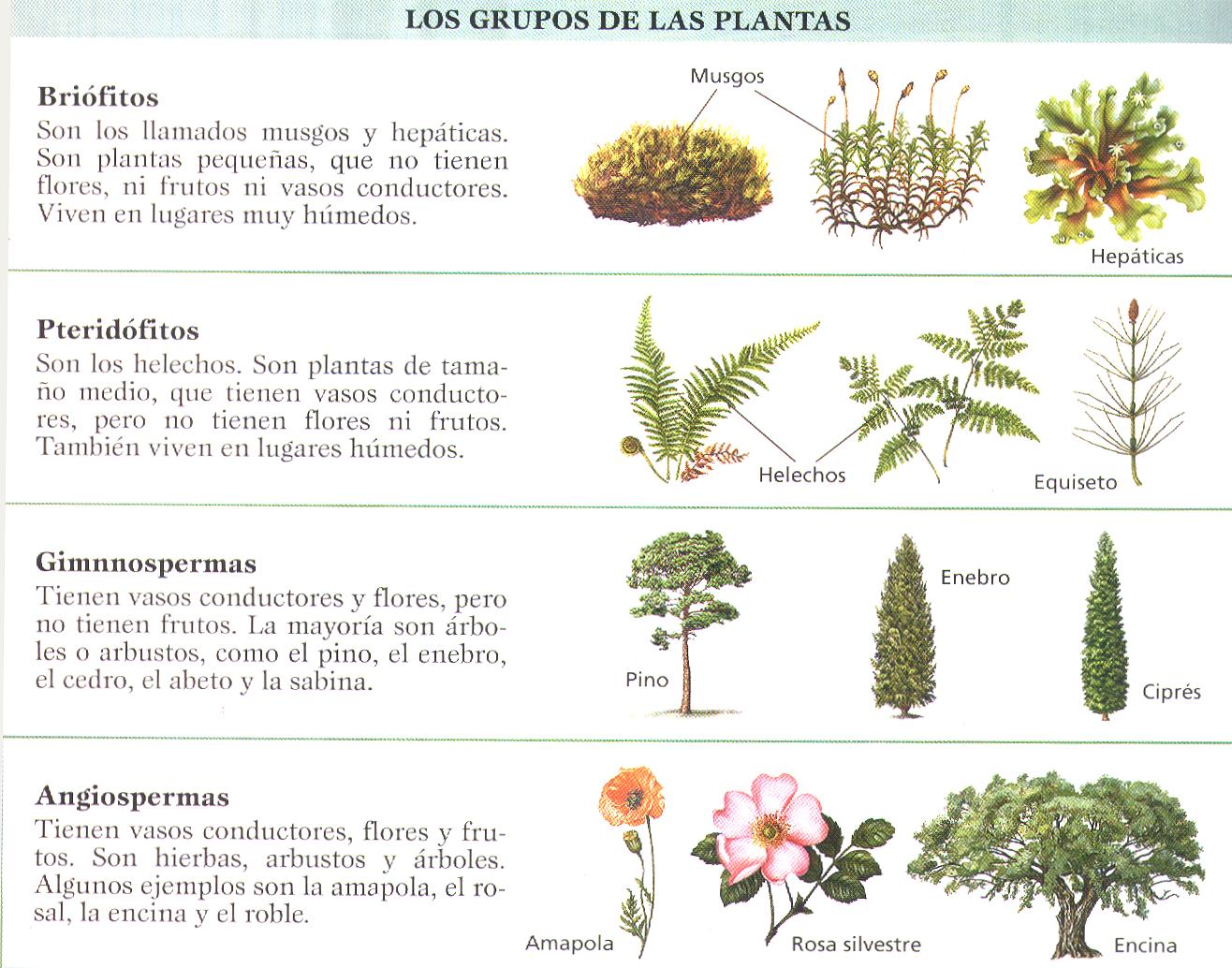 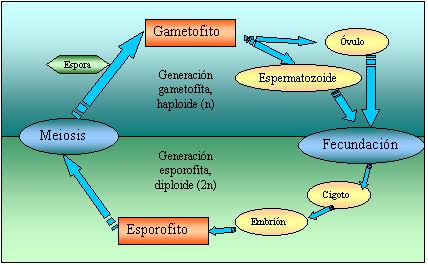 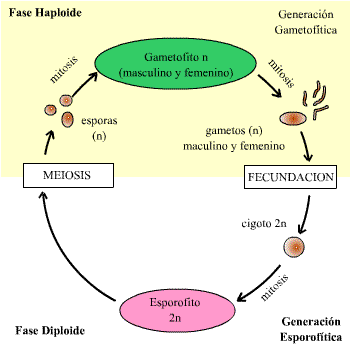 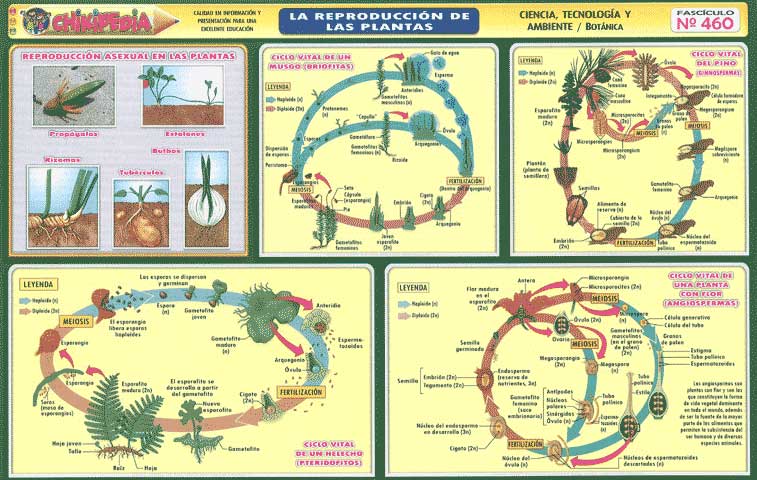 Musgos
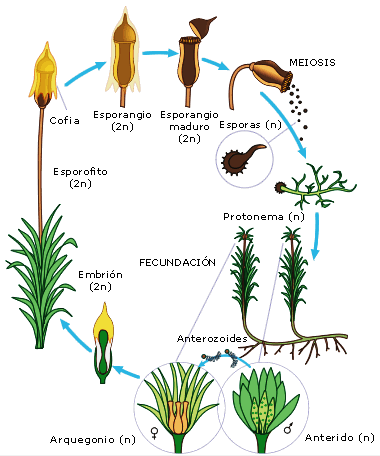 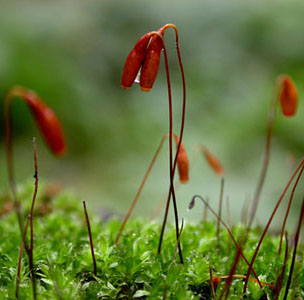 Helechos
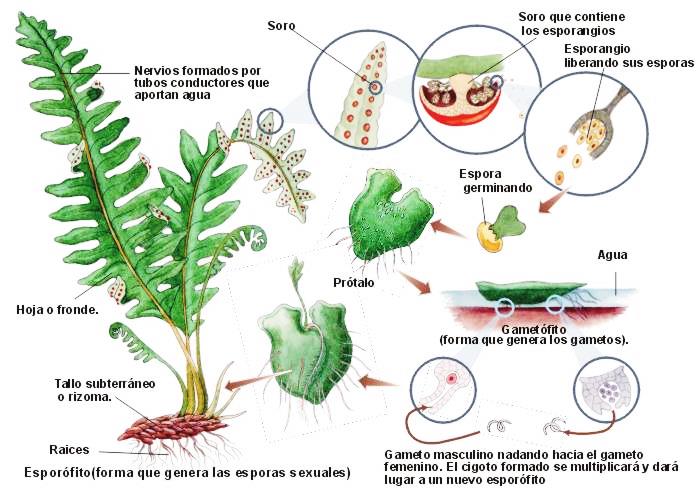 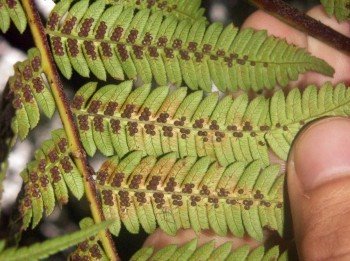 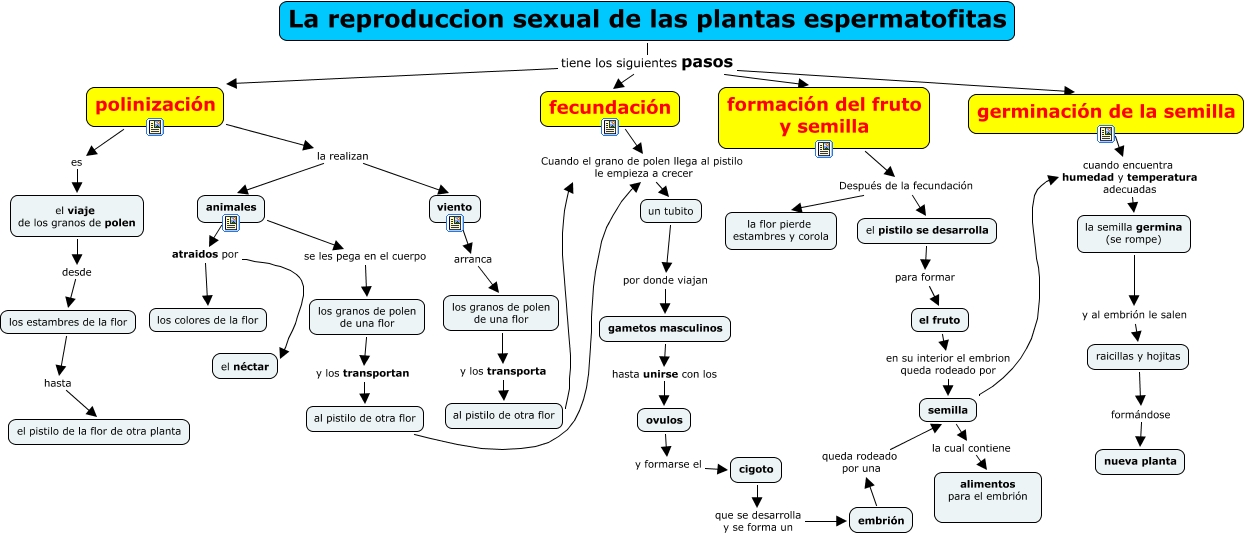 El gametofito masculino y femenino (la flor gimnosperma y angiosperma)
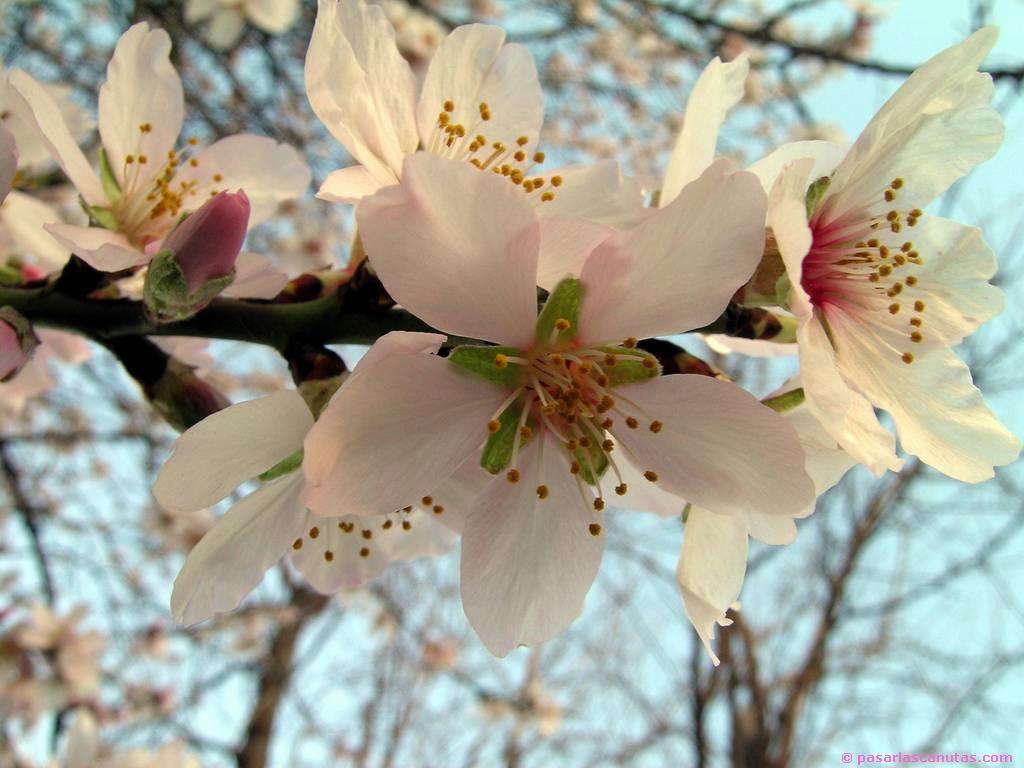 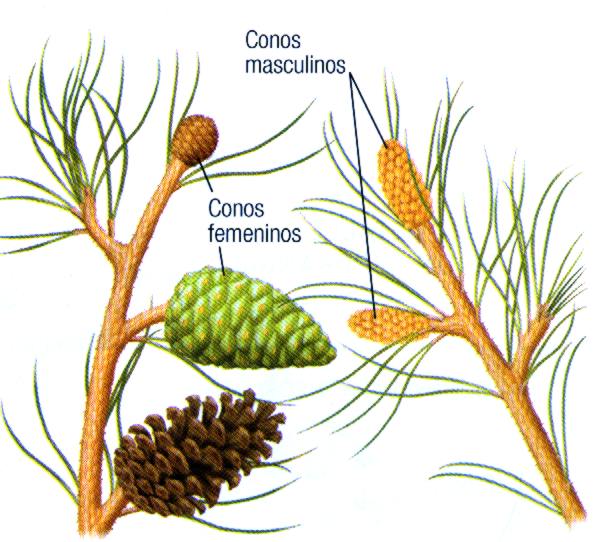 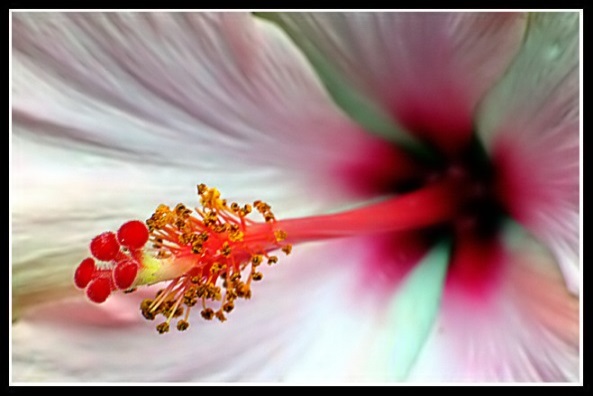 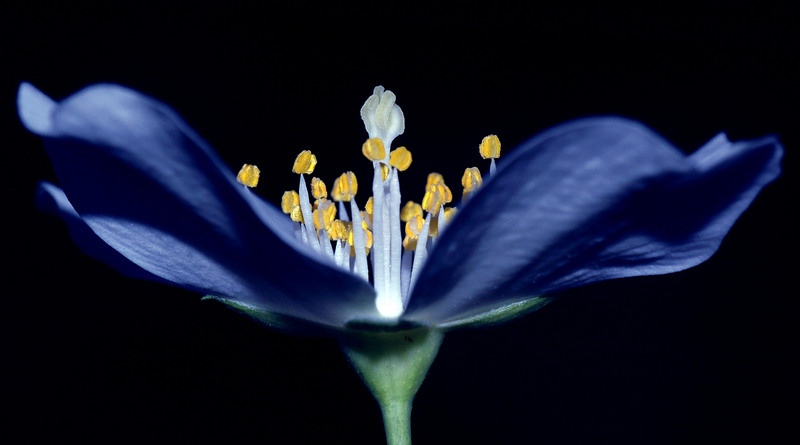 El ciclo reproductor de las angiospermas
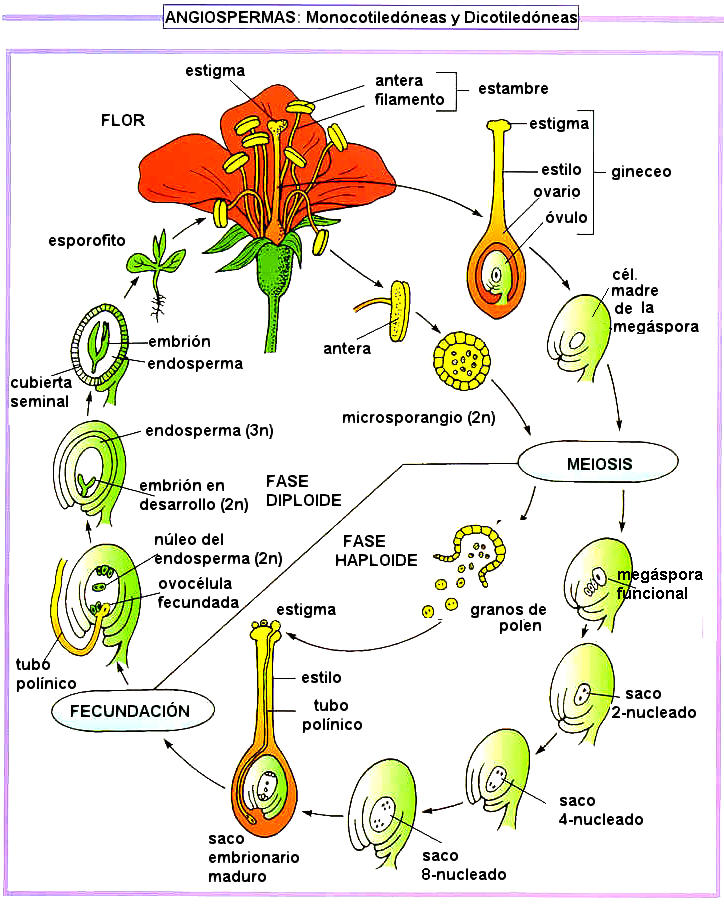 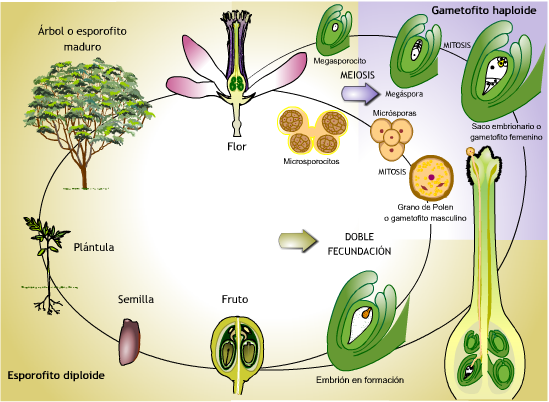 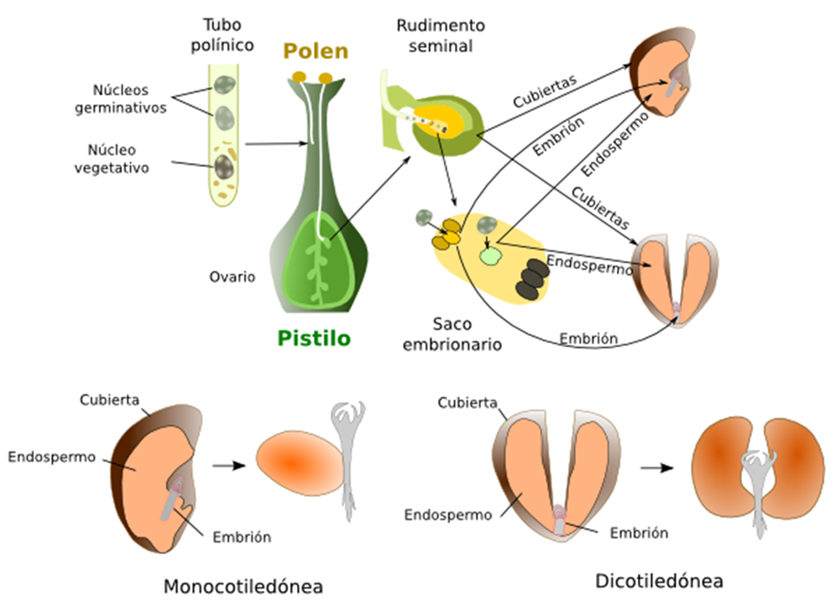 Doble fecundacióny formación de la semilla
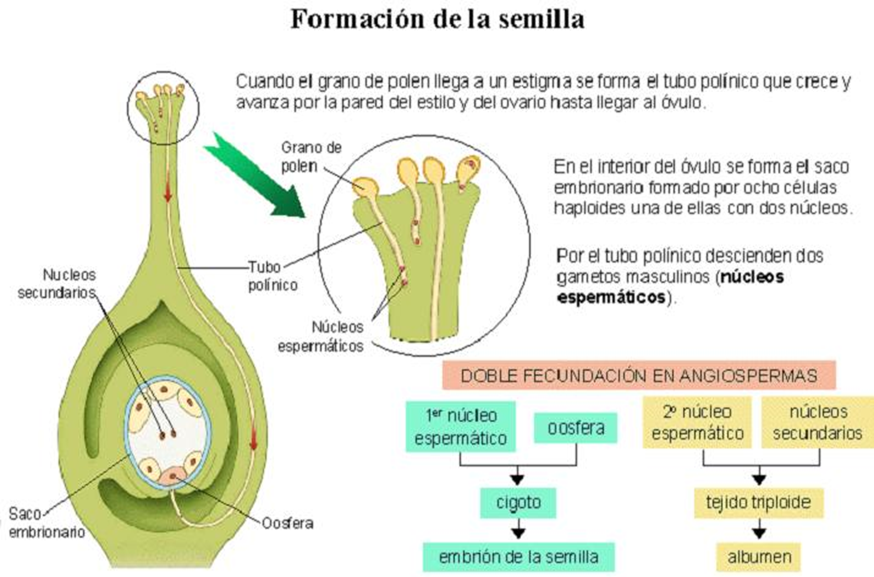 Estructura de semillas de gimnospermas y de angiospermas (mono y dicotiledóneas)
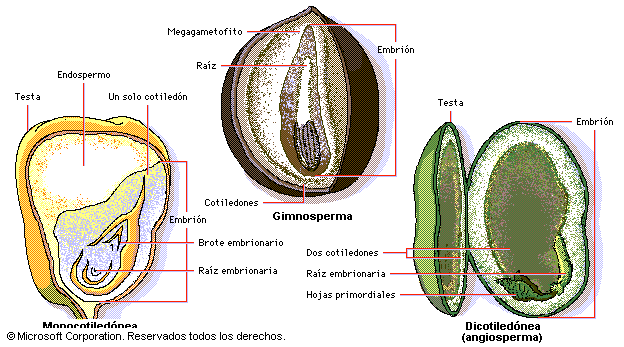 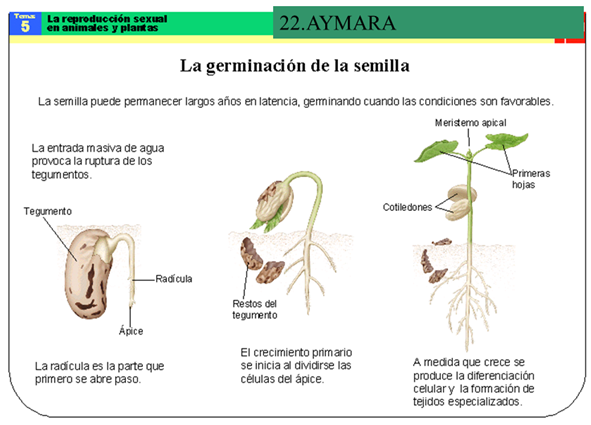 Germinación de la semilla
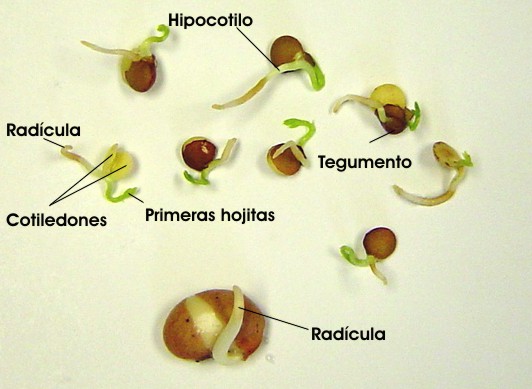 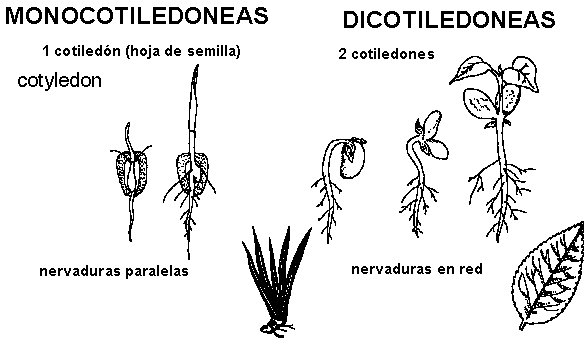 Del ovario al fruto
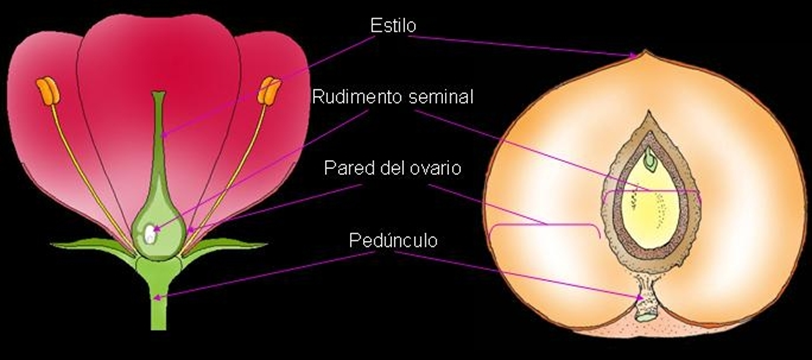 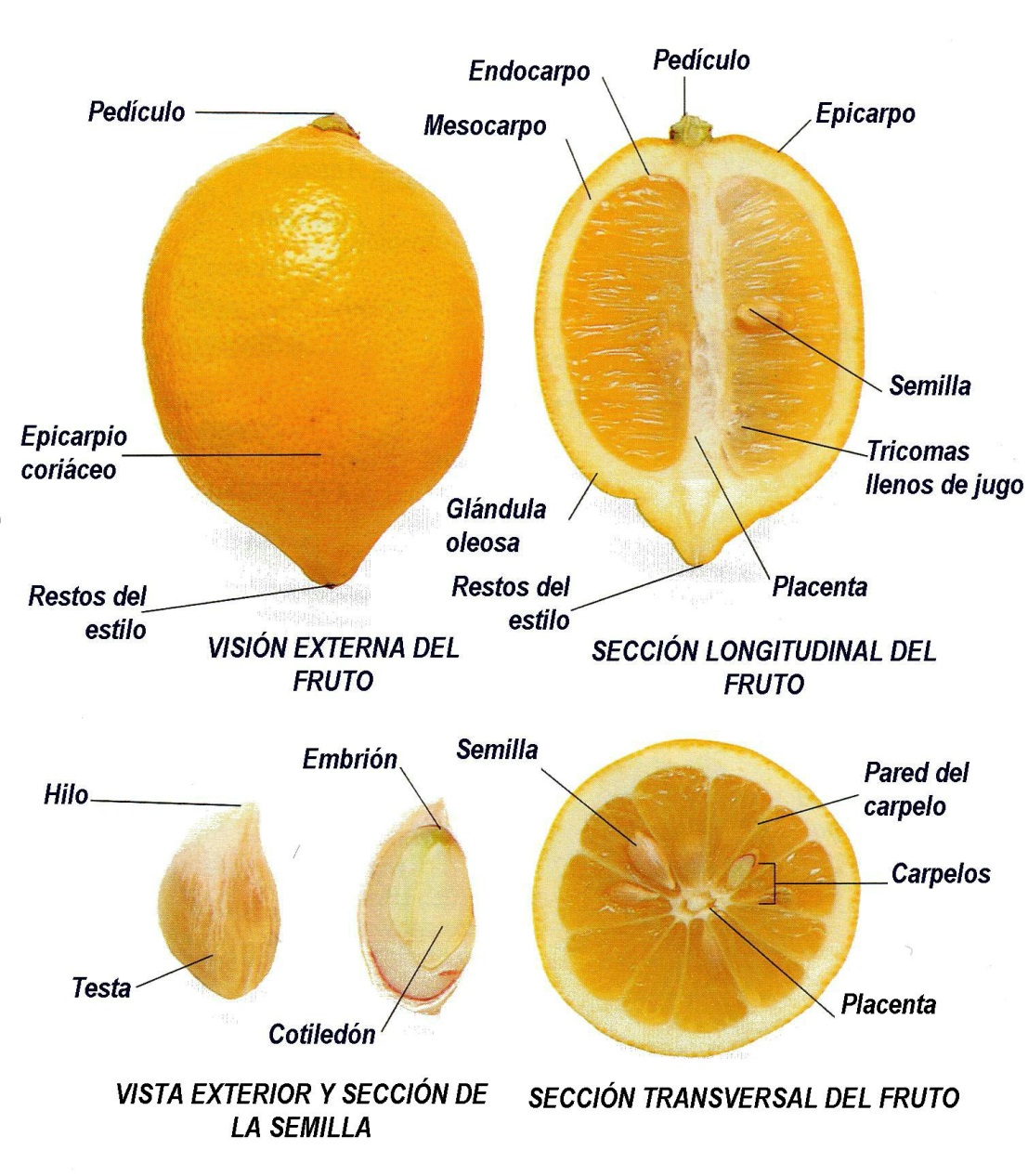 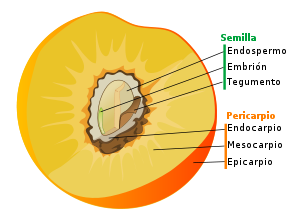